Partners Webinar Alert
Reminder…Because of the amount of individual logins for this webinar.  Please DO NOT Unmute your Microphone after you enter this webinar.
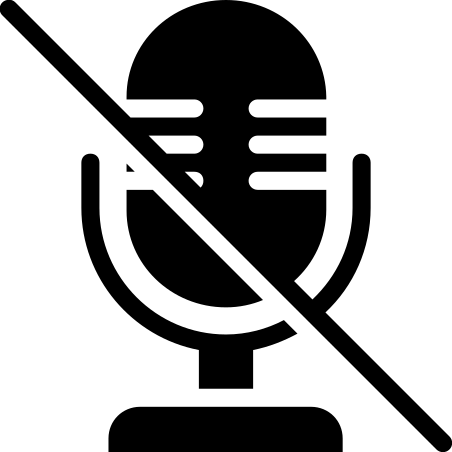 Presented by Partners in Medical Education, Inc. 2020
1
Graduate Medical Education Financing
Erin Reis, EdD, MBA, FACHE, C-TAGME
Presented by Partners in Medical Education, Inc. 2020
2
Introducing Your Presenter…
Erin Reis, EdD, MBA, FACHE, C-TAGME
Director of Medical Education and GME Operations Expert.

Experienced in Successful New Program Development

Experienced in Program Financing and Reimbursement 

Accreditation and Management of New and Established Programs.

Focused on Strategic Planning, Streamlining, Program Financing, Interprofessional Teams, and  Accreditation Readiness.
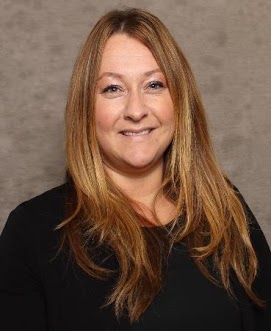 Presented by Partners in Medical Education, Inc. 2020
3
Learning Objectives
Review GME Funding Sources

Discuss Strategies to Maximize Reimbursement

Outline Considerations for Annual Budget Development in GME Program.
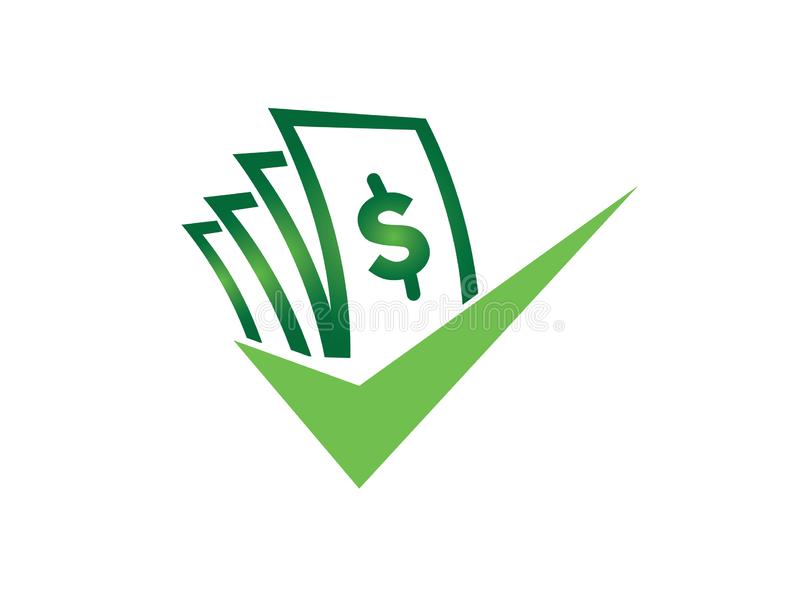 Presented by Partners in Medical Education, Inc. 2020
4
What are some of the GME funding sources?
Medicare (largest explicit payer) ​
Medicaid (last tally, 42 states + DC) ​
HRSA (Children’s GME and Teaching Health Centers) ​
Private patient care revenues ​
VA/DoD ​
Other federal and state programs
Presented by Partners in Medical Education, Inc. 2020
5
GME Reimbursement Acronyms
DGME- Direct Graduate Medical Education

IME- Indirect Graduate Medical Education

PRA- Per Resident Amount

IRP- Initial Residency Period
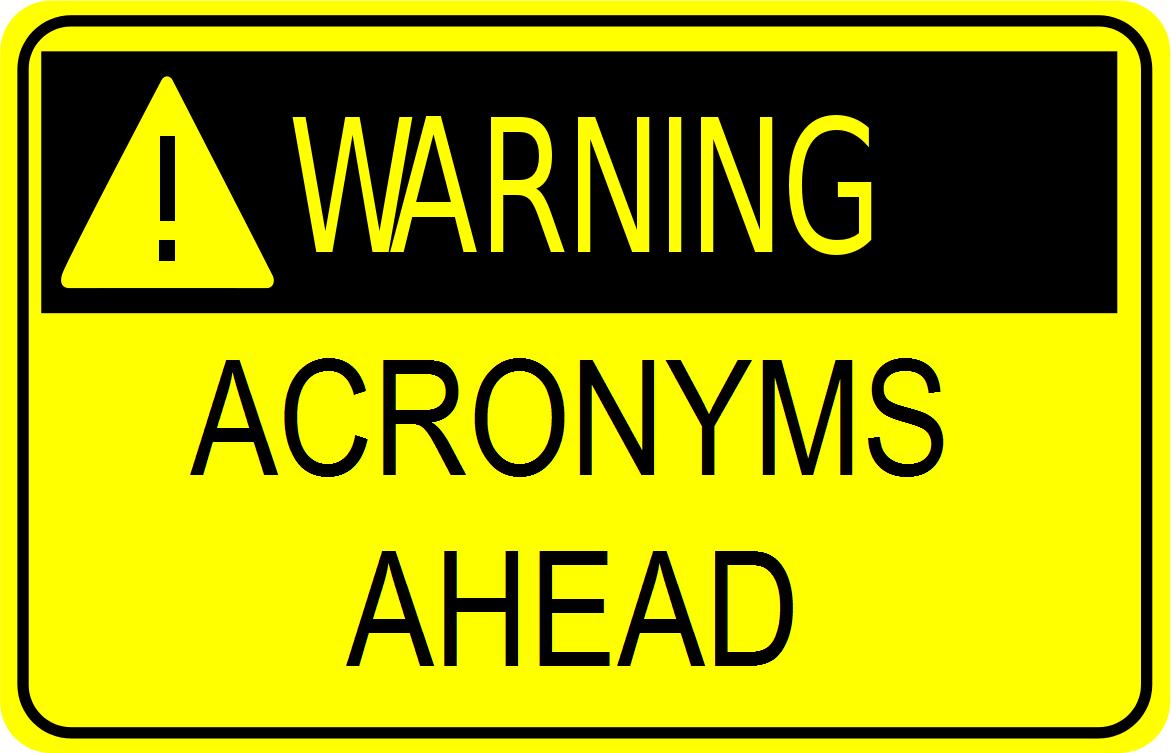 Presented by Partners in Medical Education, Inc. 2020
6
Reimbursement Break Down
Two Key Terms:

DGME- Partially compensates for residency education costs 
IME- Partially compensates for higher patient care costs for many reasons.
Section 1886(h) of the Act, as added by section 9202 of the Consolidated Omnibus Budget Reconciliation Act (COBRA) of 1985 (Pub. L. 99–272) and as currently implemented in the regulations at 42 CFR 413.75 through 413.83
Presented by Partners in Medical Education, Inc. 2020
7
What Do DGME Payments Cover
Medicare’s share of the costs directly related to educating residents in approved programs, including: 
Residents’ stipends/fringe benefits
 Salaries/fringe benefits of supervising faculty
 Other direct costs (accreditation fees, etc.)
 Allocated overhead costs
Presented by Partners in Medical Education, Inc. 2020
8
How are DGME Payment Calculated?
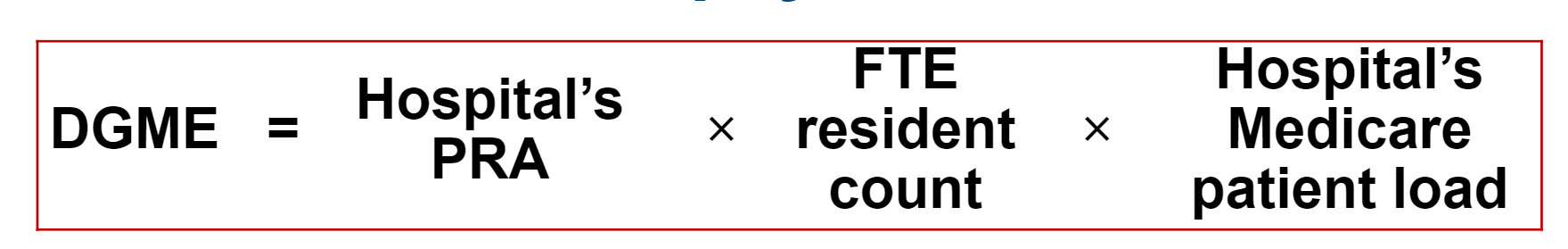 Presented by Partners in Medical Education, Inc. 2020
9
DGME Example
Presented by Partners in Medical Education, Inc. 2020
10
What is the Purpose of IME?
“ . . . a proxy to account for a number of factors which may legitimately increase costs in teaching hospitals.” (House Ways and Means Committee Rept, No. 98-25, March 4, 1983 and Senate Finance Committee Rept, No. 98-23, March 11, 1983).






(House Ways and Means Committee Rept, No. 98-25, March 4, 1983 and Senate Finance Committee Rept, No. 98-23, March 11, 1983).
Presented by Partners in Medical Education, Inc. 2020
11
What Does IME Payments Cover?
"Indirect" patient care costs associated with having a teaching program.
Teaching hospitals may have higher inpatient operating costs because of the clinical environment where teaching occurs has:
Patient complexity and acuity not captured by the MS-DRG system
Increased costs of specialized services
Other operating costs associated with being a teaching hospital (standby capacity, lower productivity, etc.)
Presented by Partners in Medical Education, Inc. 2020
12
How is IME Calculated?
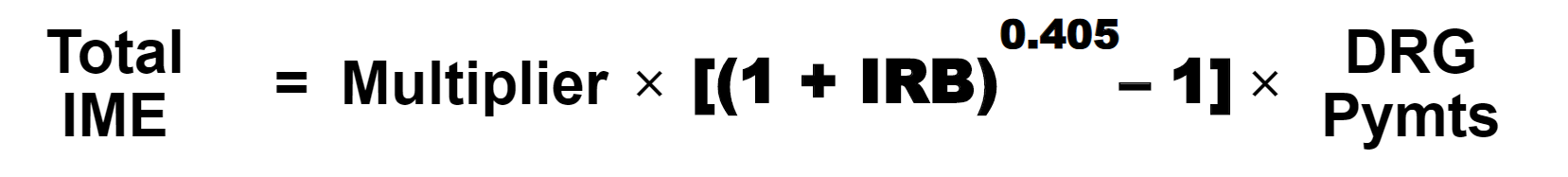 Example from AAMC GME Funding 101
Presented by Partners in Medical Education, Inc. 2020
13
An Easier Way to Understand IME
IME is about 5.5% increase MS-DRG payments per every10 resident ER 100 beds.
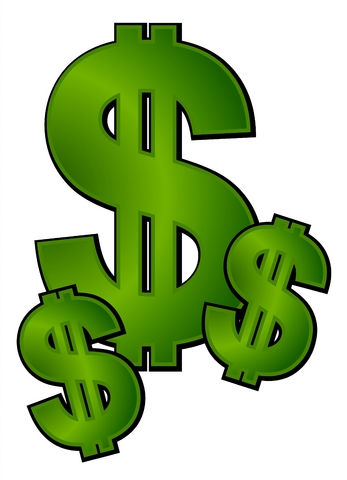 Presented by Partners in Medical Education, Inc. 2020
14
How to Maximize Reimbursement
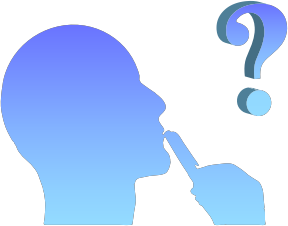 Understand what time a resident FTE counts toward your institution.
What is your CAP?
Understand if your teaching partners are able to enter into an academic affiliation.
Presented by Partners in Medical Education, Inc. 2020
15
Resident CAP
Resident CAP is the number of residents/fellows training at your hospital in 1996. According to your cost report.
Presented by Partners in Medical Education, Inc. 2020
16
How to Count Resident Time
IME
DGME
Presented by Partners in Medical Education, Inc. 2020
17
Strategies for Reimbursement
Review Resident Schedules
Limit Out Rotations
Bring Research back into the hospital
Bring Didactics back into the hospital
Increase Quality Improvement Projects
DOCUMENTATION, DOCUMENTATION, DOCUMENTATION
Presented by Partners in Medical Education, Inc. 2020
18
Ways to Increase CAP
New teaching hospitals
Rural teaching hospitals
Rural training track programs
Temporary and permanent adjustments associated with closed hospitals and programs
Medicare GME Affiliated Group Agreements
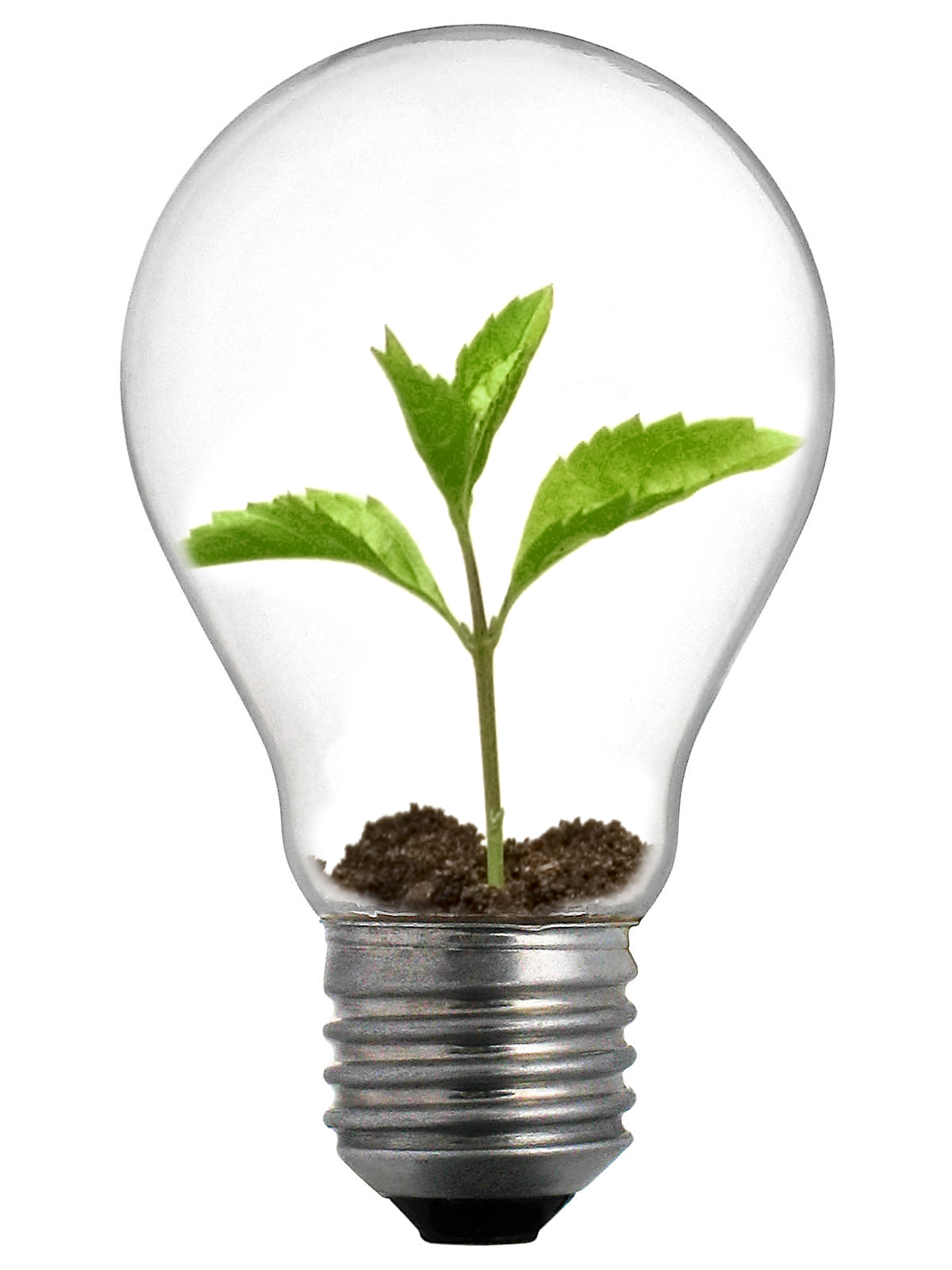 Presented by Partners in Medical Education, Inc. 2020
19
Budget Season
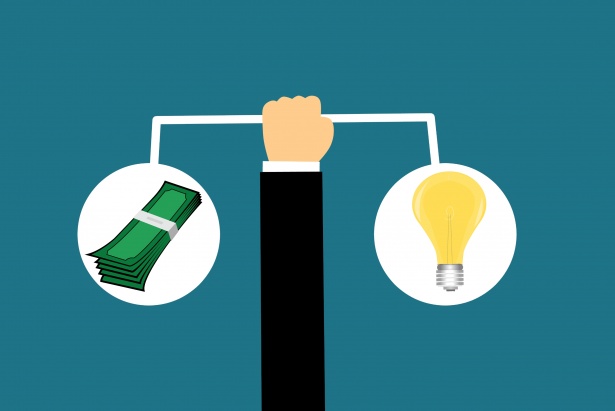 Presented by Partners in Medical Education, Inc. 2020
20
Budget Basics
What are your sources of revenue?
What are your expenses?
What is your Fiscal Year, is it different then the Academic Year?
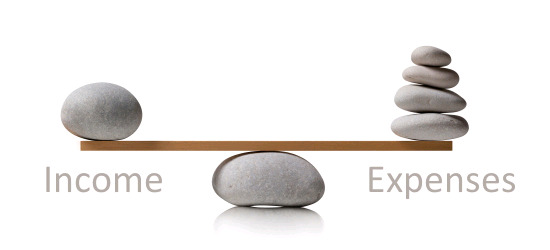 Presented by Partners in Medical Education, Inc. 2020
21
Sample Sources of Revenue
Presented by Partners in Medical Education, Inc. 2020
22
Common GME Budget Expenses
Resident/Fellow Salaries
Coordinator Salary
Meal Cards
ITE Exams
Education Stipends
Required Conferences
White Coats
Leads, Loops
Textbooks, Board Prep
Recruitment Fees
RMS Subscriptions
Graduation Expenses
Professional Organization Memberships
Required Out Rotations Expenses
Professional Development for Faculty and Coordinator.
Licenses and Certifications
Wellness
Presented by Partners in Medical Education, Inc. 2020
23
Other GME Expenses
Program Director and Faculty Stipends
Who Pays them?
Are they Independent Providers
Are they Employed Providers
What are the incentives for them?
Academic RVU
Quality Bonuses
Does expectations align with the educational mission
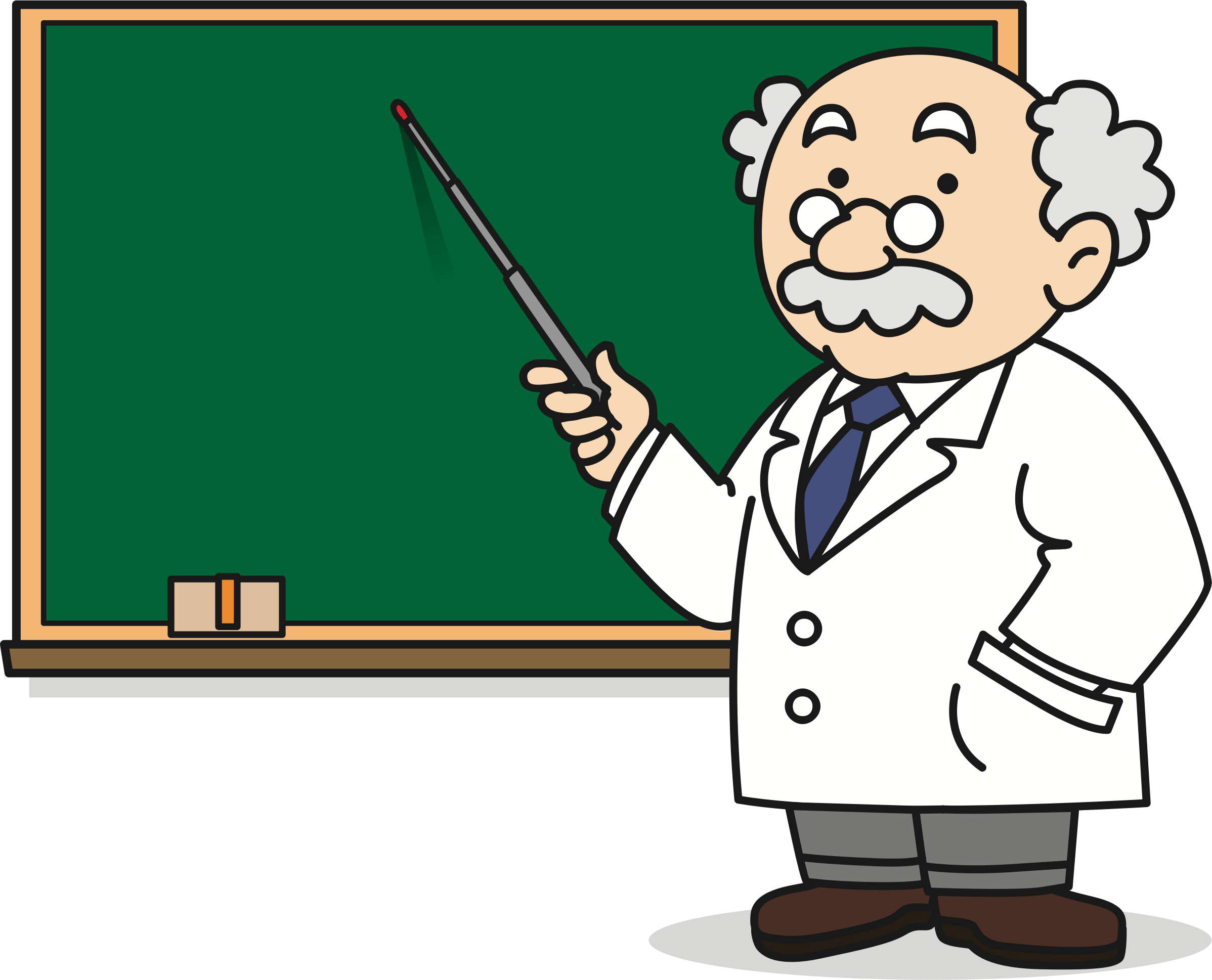 Presented by Partners in Medical Education, Inc. 2020
24
Strategies for Expense Reduction
Review Group Purchasing Options/Economies of Scale for:
Curriculum Materials
Support Services
RMS and other technology systems

Align Program Goals with Metrics with Financial Metrics for Success.
Presented by Partners in Medical Education, Inc. 2020
25
The Value of GME
Return on Investment (ROI)
Recruitment and Retention
Quality Metrics
Readmissions
LOS
Core Measures
Patient Satisfaction
Resident Clinics
Accessibility 
Availability
Cost Comparison to Advanced Practice Providers
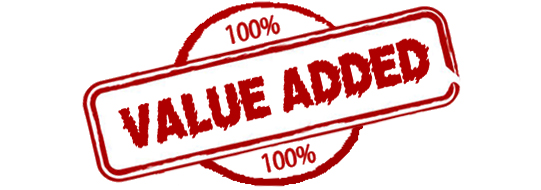 Presented by Partners in Medical Education, Inc. 2020
26
Future of GME Financing
Lots of Impending Funding Changes:
Shift from inpatient to outpatient (IME)
Shift to alternative payment models (IME)
No CAP Increases (DGME)
Changes in Workforce
Increased Medical School Enrollment
Continued Workforce deficit projection
Bills in Congress
Waiting, waiting, waiting
Presented by Partners in Medical Education, Inc. 2020
27
Thank You Any Questions?
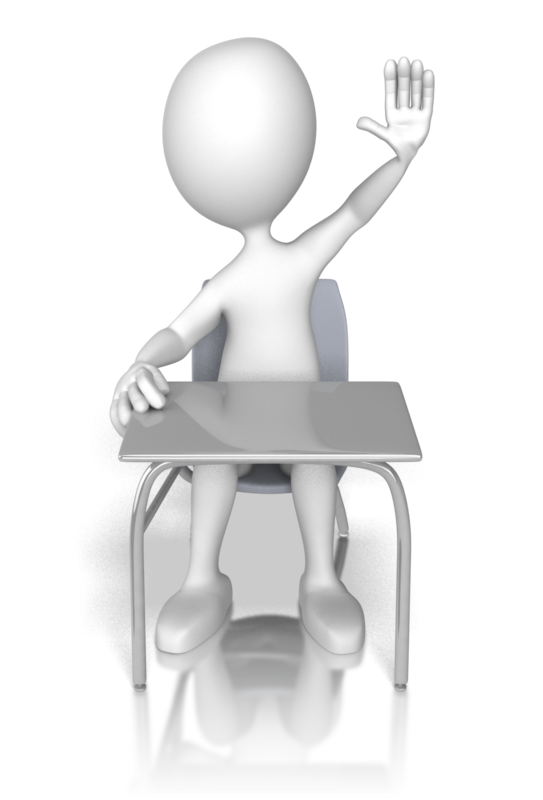 Presented by Partners in Medical Education, Inc. 2020
28
Latest On-Demand Webinars
Upcoming Live Webinar
         
            Artificial Intelligence in Medicine: Its Impact on GME
         Thursday, August 27, 2020  12:00pm – 1:00pm EST

            Faculty Development – A More Specific Approach
         Thursday, September 3, 2020  12:00pm – 1:00pm EST

                                 GME Workforce Planning
          Thursday, September 24, 2020  12:00pm – 1:00pm EST
Working with a Statistician on your Research Project
         Thursday, October 8, 2020  12:00pm – 1:00pm EST
Research and Scholarly Process in a Nutshell: Getting Started
Ask Partners – Spring FreebieLessons Learned: Accepting Displaced Orphan Residents

Is your Coordinator Well Enough: Coordinators as Role Models of Wellness
Research Proposal Development: Tips for SuccessWorking with your Governing Board

Recognizing & Addressing Precursors of Burnout: The Value of Shame Resiliency Training to Support Resident Well-Being

Working with your IRB

Digging for Data II
NEW Faculty Development Series
15 Minutes to Effective Feedback
Toolbox for Teaching Millennials

Taking Supervision to the Next Level
Contact us today to learn how our Educational
Passports can save you time & money! 
724-864-7320
www.PartnersInMedEd.com
Presented by Partners in Medical Education, Inc. 2020
29
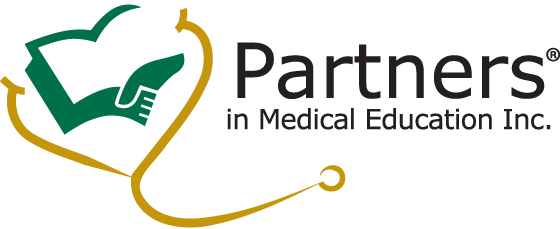 Partners in Medical Education, Inc. provides comprehensive consulting services to the GME community.
Partners in Medical Education
724-864-7320  |  info@PartnersInMedEd.com
Erin Reis, EdD, MBA, FACHE, C-TAGME          Erin@artnersInMedEd.com
www.PartnersInMedEd.com
Presented by Partners in Medical Education, Inc. 2020
30